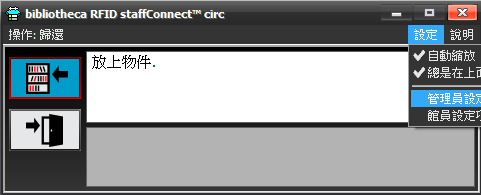 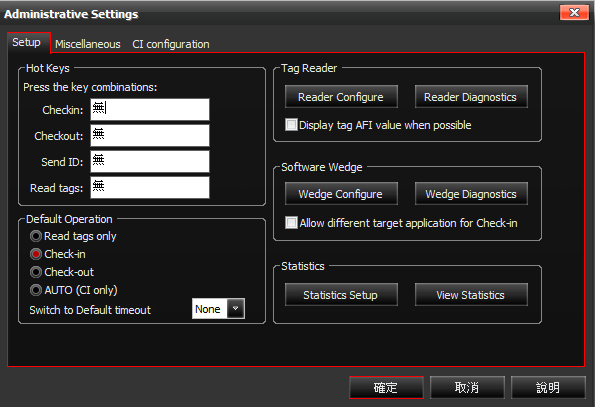 2
1
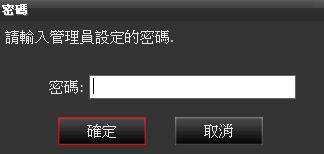 admin
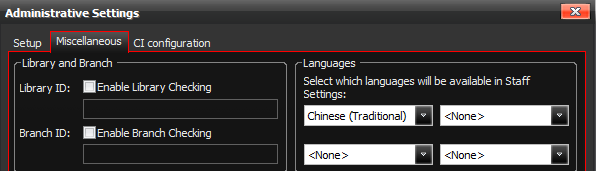 3